Subsistence
SUPPLIER OPERATIONS
SUPPLIER SUPPORT DIVISION
Quality Audits & Food Defense Update
 October 25, 2017
FALL R&DA – San Antonio, TX 
Presented by John King
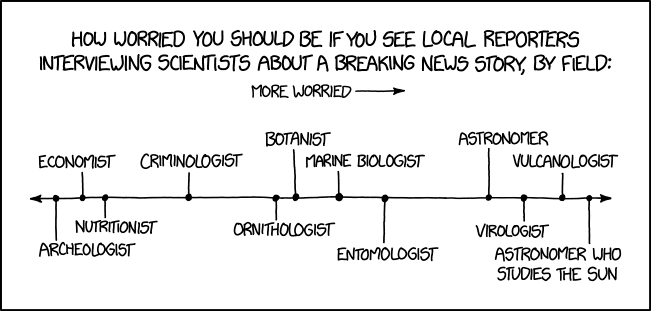 FOOD SCIENTIST
Rations & Equipment Technical Branch
Food Technologists & QAS’s provide pre- and post-award support to rations contracts
Entomologist support for Subsistence manufacturing & storage facilities and other supply chains, on request
Value Engineering support
Food Service Equipment support for DFACs & Galleys ashore & afloat
Field Feeding Equipment support for expeditionary kitchens & feeding
Subject Matter Experts for Entomology, Food Science, Food Inspection, Equipment and Value Engineering
OPERATIONAL RATIONS AND 
EQUIPMENT TECHNICAL BRANCH
John King, Branch Chief-FTSC
	

Individual Rations
Brian Lowry – QAS
Keith Pritts – Food Technologist
CW3 Eugene Garcia - AVI
Group Rations 
Ramona Hemphill – Food Technologist
Shannon Dempsey – QAS
Program Support – Monographs/Engineering Support/Etc.
Clem Galligan – QAS
Foodservice Equipment – DFAC/Galley/Ships/Etc.
Roberto Santisteban – QAS
Troy Smith – QAS
Dennis Conk – QAS 
Field Feeding Equipment 
Vacant
MRE  Assemblers
Quality System Plans, QS Compliance Audits, Product Acceptability and FDP Compliance Ratings
Product Acceptability – MRE 37
January -  October 2017
RATION RETORT PRODUCERS 
Quality System Plans, QS Compliance Audits, Product Acceptability and FDP Compliance Ratings
Product Acceptability – MRE 37
January -  October 2017
COMPONENTS PRODUCERS 
Quality System Plans, QS Compliance Audits, Product Acceptability and FDP Compliance Ratings
Product Acceptability – MRE 37 / non-retorted Ration components
January  -  October 2017
Operational Rations (MRE) -  
Quality System Plans, QS Compliance Audits and Product Acceptability Ratings
*January through October 2017      Minimum Acceptability > 90%
WEBSITES
			
DLA TROOP SUPPORT SUBSISTENCE
http://www.dla.mil/TroopSupport/Subsistence.aspx

Operational Rations
http://www.dla.mil/TroopSupport/Subsistence/Operationalrations.aspx 

Foodservice & Field Feeding Equipment
http://www.dla.mil/TroopSupport/Subsistence/Foodserviceequipment.aspx 

Value Engineering
http://www.dla.mil/TroopSupport/Subsistence/valuemgmt.aspx
QUESTIONS?
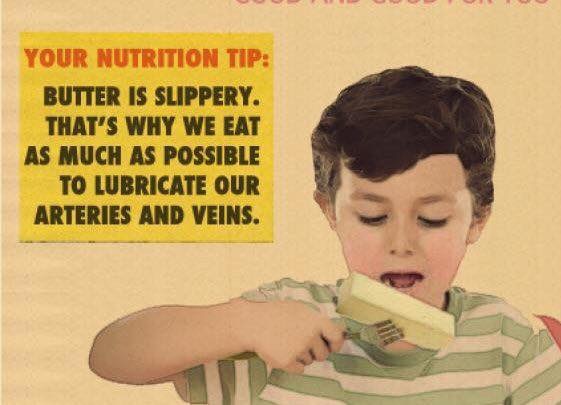 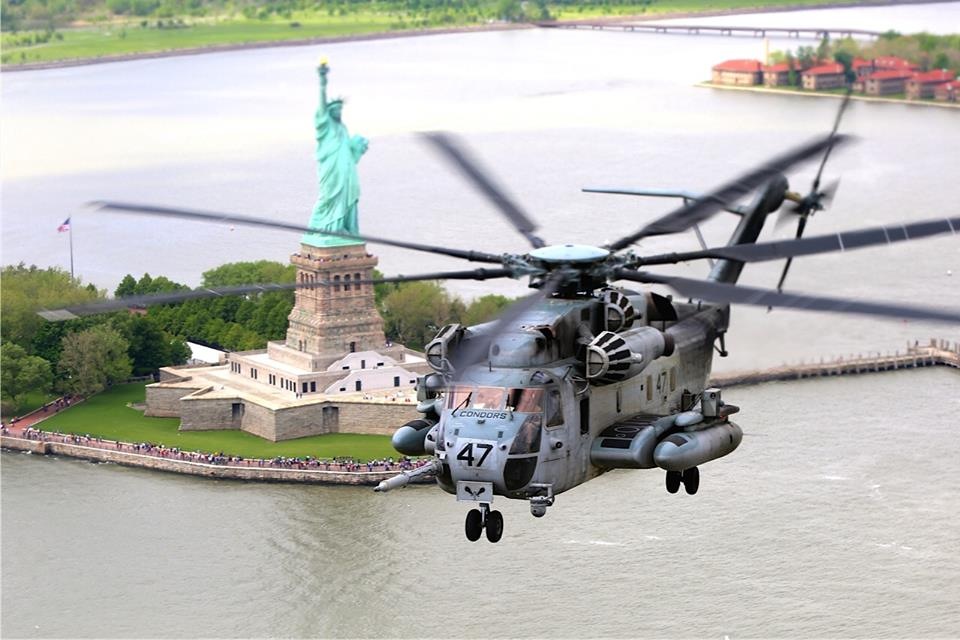 Thank you